Муниципальное казенное дошкольное образовательное учреждение 
«Детский сад № 14»
Мастер – класс на тему:
«Формирование критического мышления у детей
 с помощью Кубика Блума»
Подготовил: 
воспитатель Гусейнова З.М.
Цель: повысить профессиональное мастерство педагогов  по проблеме  развития критического мышления детей дошкольного возраста.
Задачи:
1.Вовлечь педагогов в совместную деятельность, вызывая интерес к данной проблеме.
2.Побуждать педагогов использовать в своей работе новые формы и методы работы, воспитывать положительный эмоциональный настрой и интерес к данной теме.
Критическое мышление — это система суждений, которую применяют для анализа вещей и информации, интерпретации явлений, оценки событий, а также для последующего составления объективных выводов.
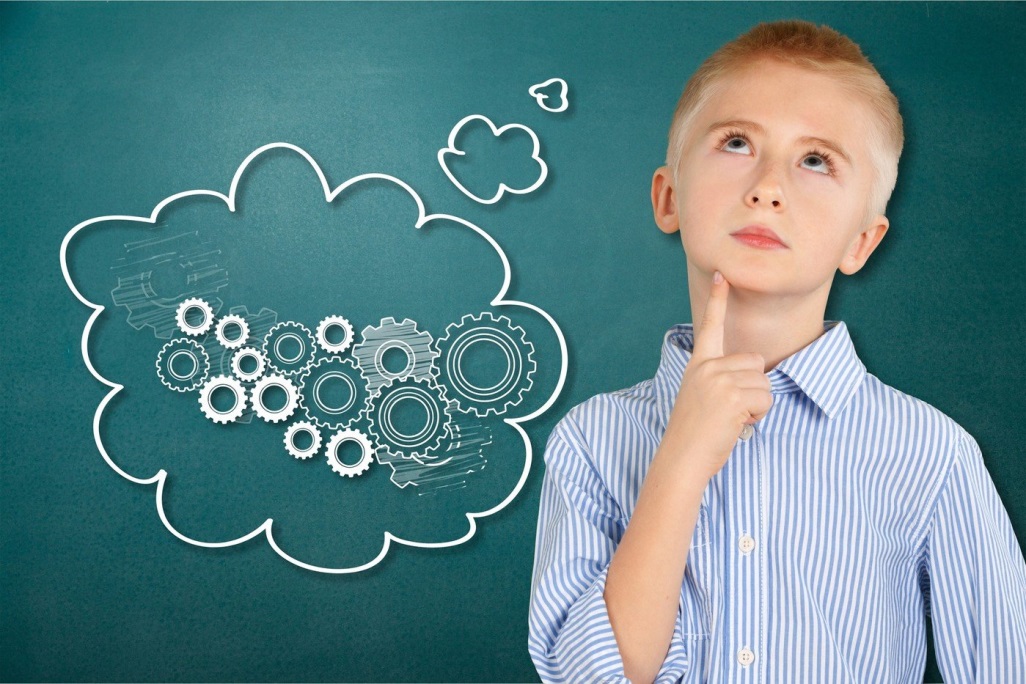 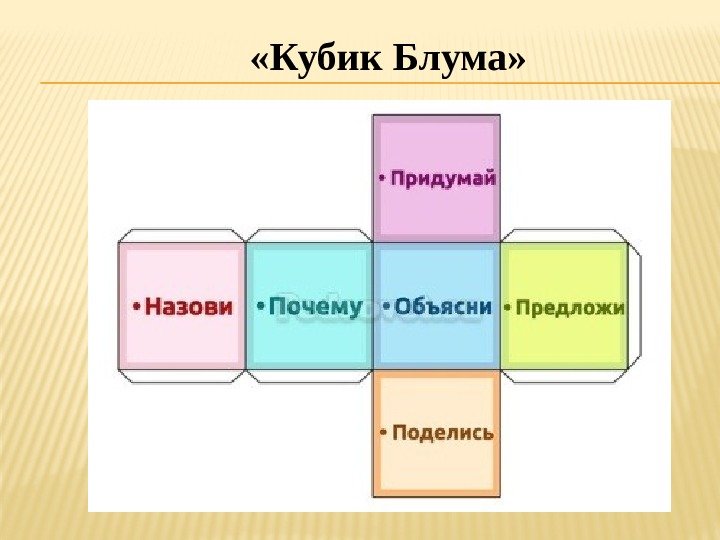 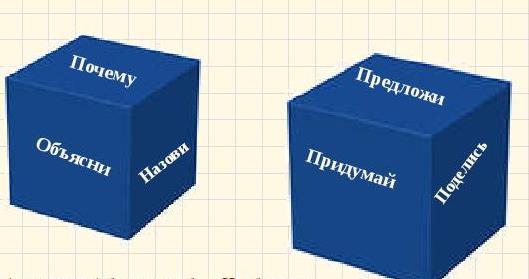 Изготовление кубика
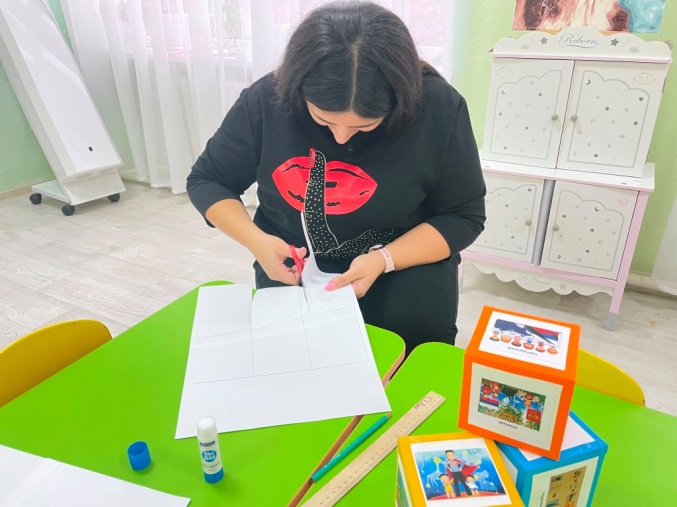 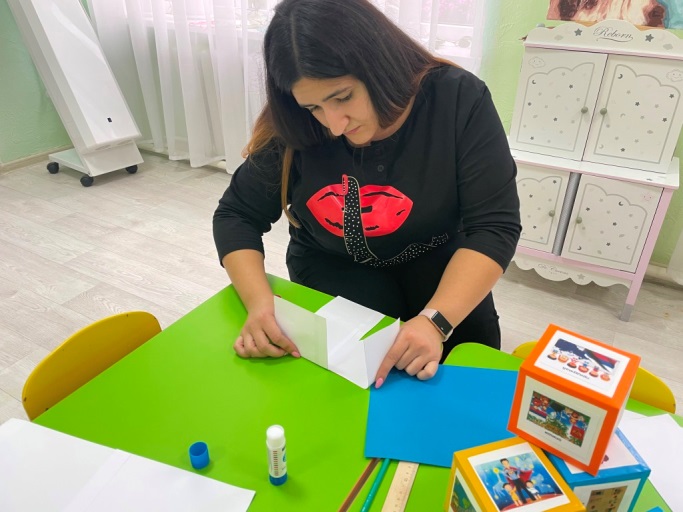 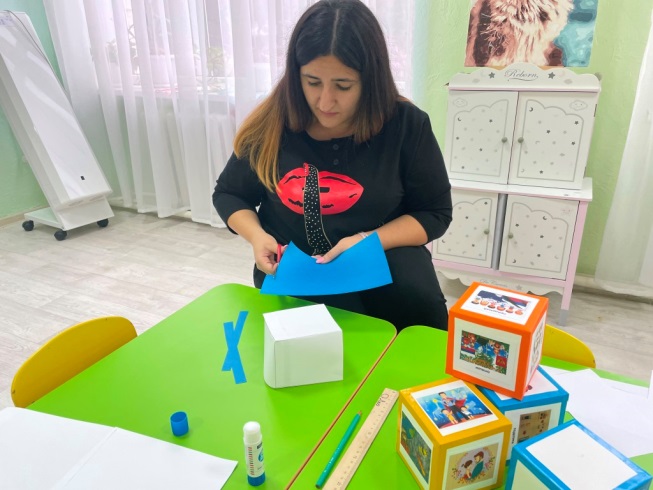 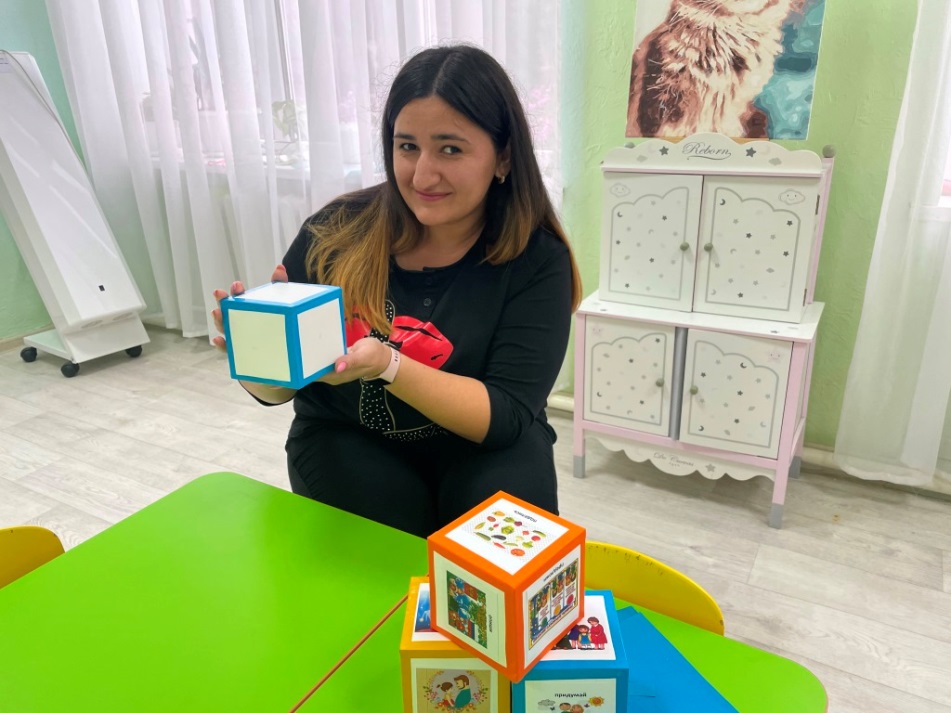 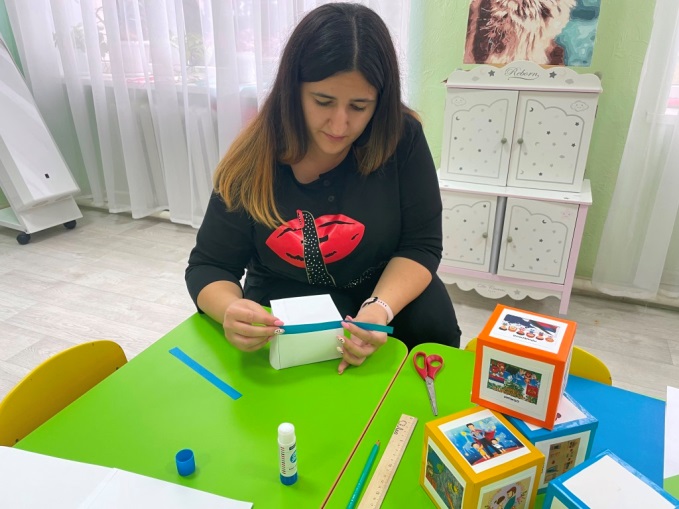 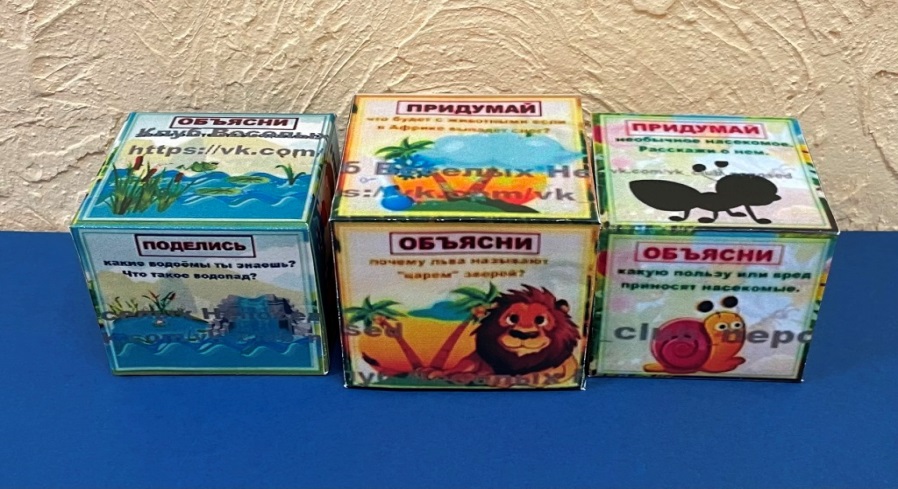 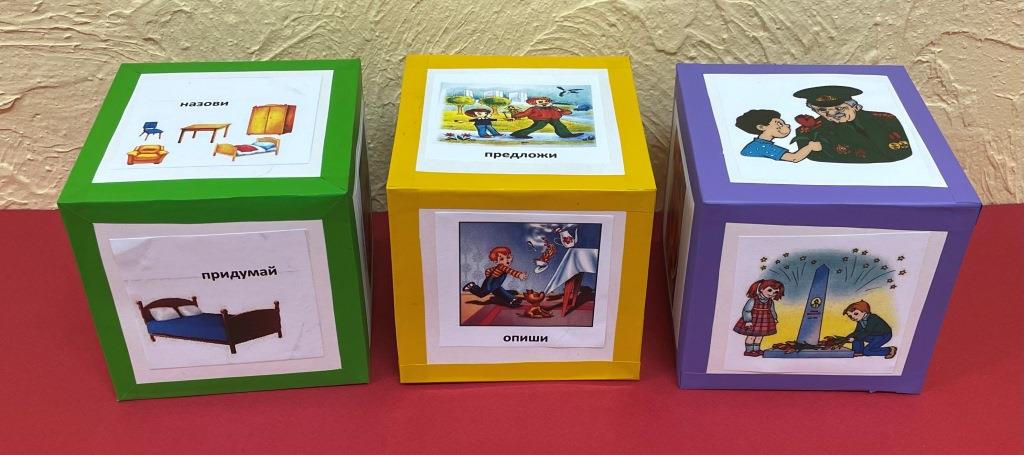 Мебель
ОБЖ
День Победы
Водоемы
Дикие животные
Насекомые
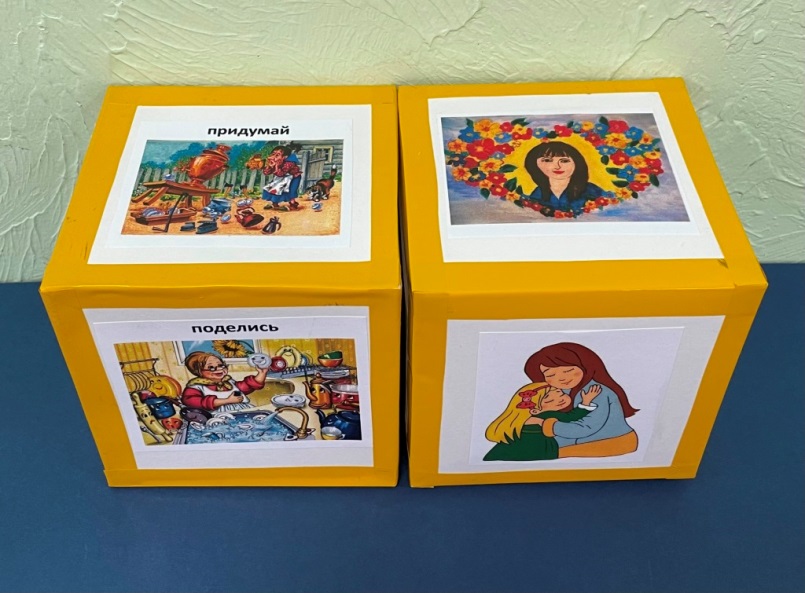 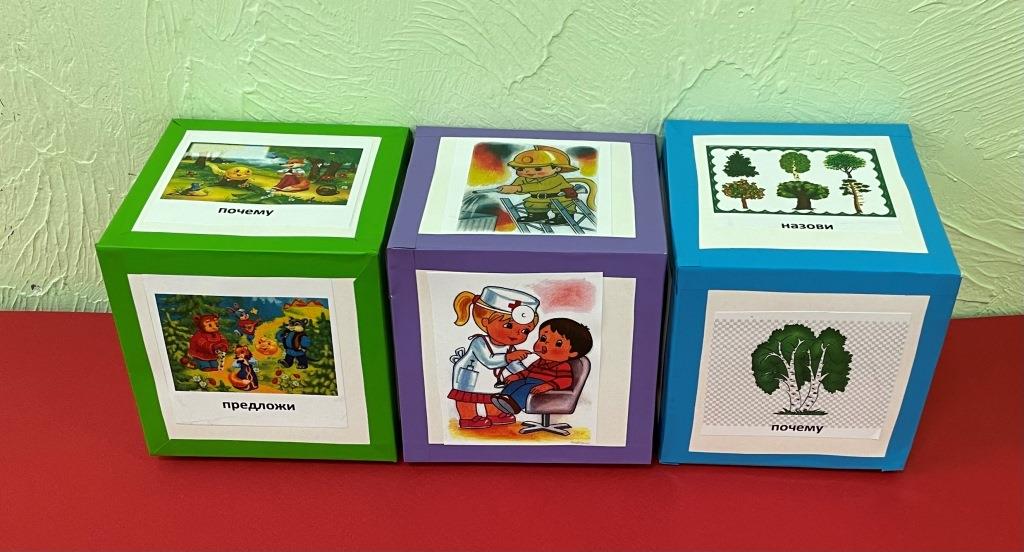 Федорино горе
День матери
Колобок
Профессии
Деревья
педагогическая копилка
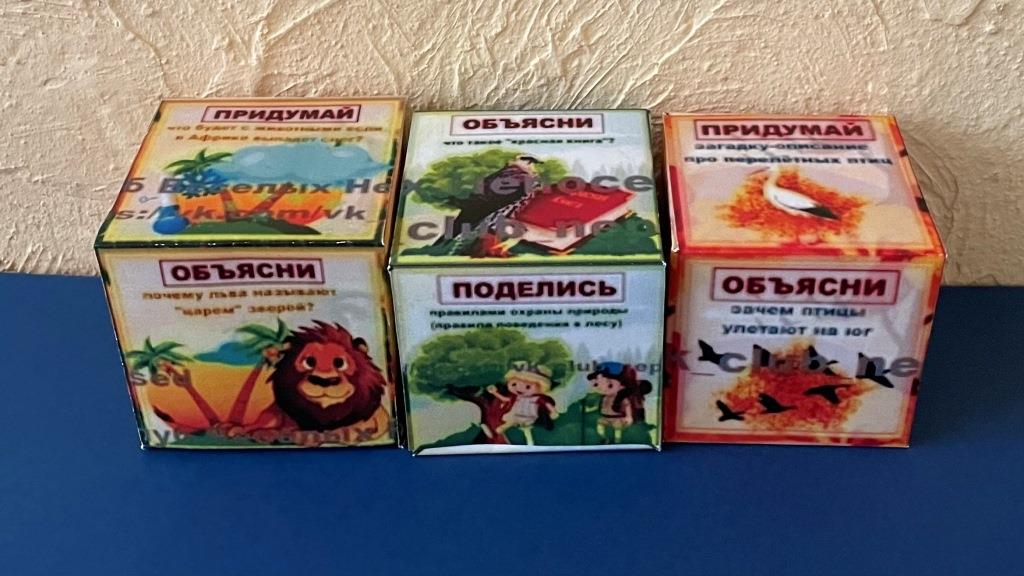 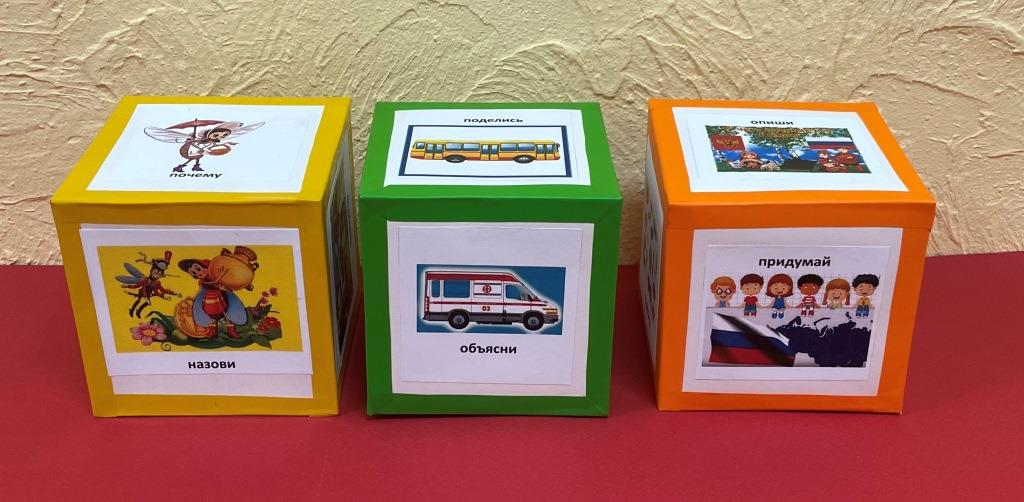 Животные жарких стран
Перелетные птицы
Насекомые
Муха Цокотуха
Транспорт
Моя страна -Россия
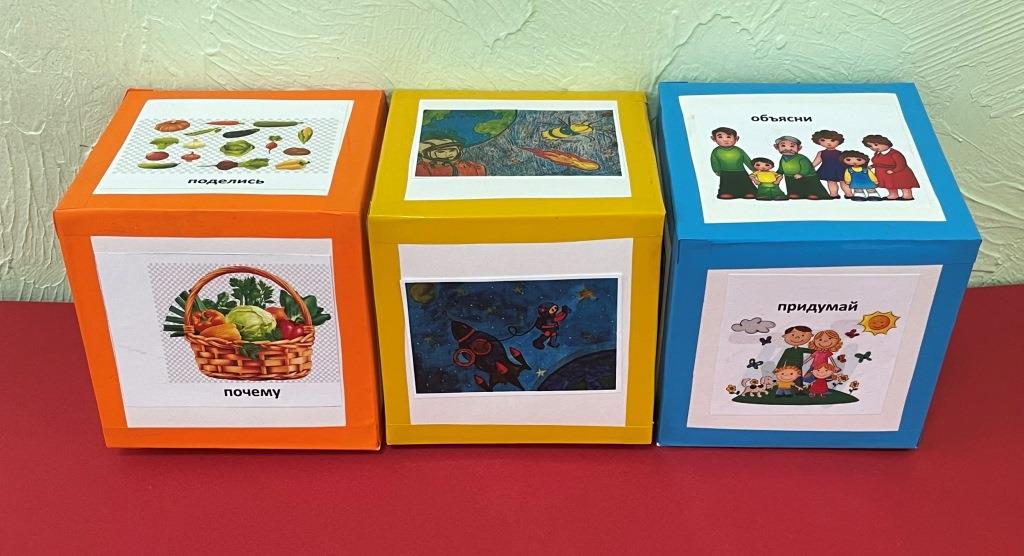 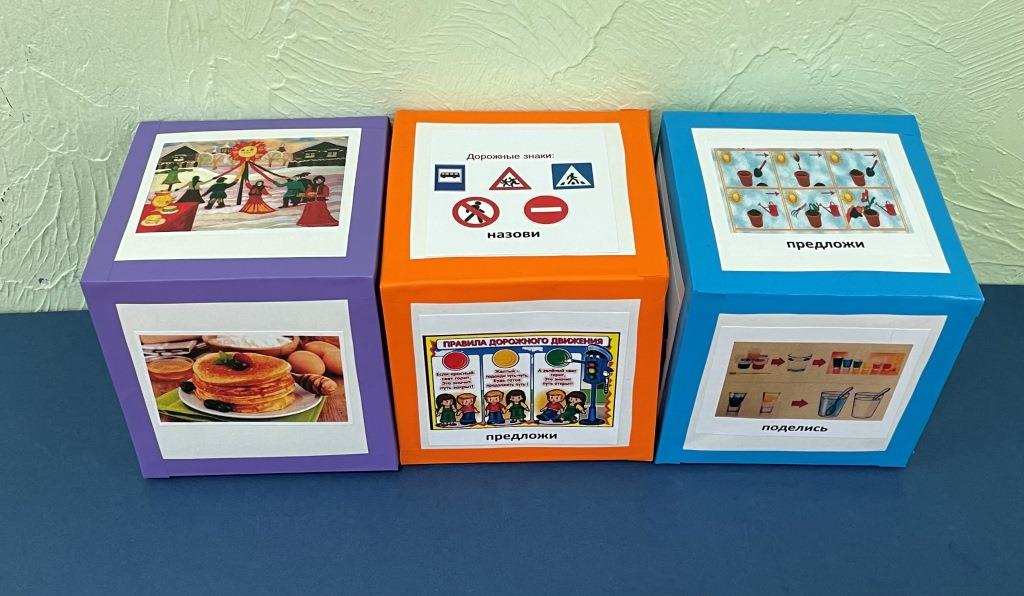 Овощи
Космос
Моя семья
Масленица
ПДД
Опыты
Назови. (кто, что) Предполагает воспроизведения знаний.
Почему (зачем, как и т.д). Этот блок вопросов позволяет сформулировать причинно-следственные связи
Объясни (расскажи, опиши и т.д) Это вопросы уточняющие
Предложи (поделись, примени т .д) . Ребенок  должен предложить  
свои идеи
Придумай (представь и т.д.) Это вопросы творческие
Поделись — вопросы этого блока предназначены для активации мыслительной деятельности детей
Если педагог соединяет в себе любовь к делу и к ученикам, он — совершенный педагог.Лев Толстой
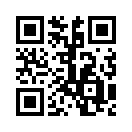